AQA
AS Level
Computer Science
Paper 1
Selection

Unit 1
Fundamentals of programming
Objectives
be able to use relational operators 
be able to use Boolean operations AND, OR 
be able to use nested selection statements
IF .. THEN
Program flow is controlled by evaluating a Boolean condition
 A Boolean condition evaluates to True or False
If the condition is true then one or more statements are executed
IF condition x is True THEN
	execute statements 1, 2, 3…
END IF
If condition x is not true, statements 1, 2, 3.. are skipped and control passes to the next statement
Relational operators
> 	greater than	
< 	less than
=> 	greater than or equal to
=< 	less than or equal to
= 	equal to	(== in Python)
<> 	not equal to 	(!= in Python)
Operators vary according to programming languages
Complete the table:
IF.. THEN.. END IF
In the example below OUTPUT “Y is less than X” would not be executed as the condition Y < X is not true
X  3
Y  4
IF X < Y THEN
	OUTPUT “X is less than Y”
END IF

IF Y < X THEN
	OUTPUT “Y is less than X”
END IF
Complex Boolean expressions
Boolean expressions can include AND, OR and NOT
For example:
	IF (grade<0) OR (grade>100) THEN …
Examples
IF age > 12 AND height > 3 THEN
	OUTPUT “You can ride the roller coaster”
END IF

IF age <13 OR age > 19 THEN
	OUTPUT “You are not eligible for teen discount”
END IF

IF NOT ((age > 12) AND (height > 3)) THEN
	OUTPUT “You cannot ride the roller coaster”
END IF
True or false?
Which of the following are true?
Boolean expressions
Answers:
IF .. THEN.. ELSE.. END IF
Often, alternative statements need to be executed if the given condition is not met
The IF .. THEN .. ELSE statement provides this option
IF condition c THEN
	statements a, b, c,..
ELSE
	statements x, y, z,..
END IF
Example
Which statement would be executed in each of the statements below?
X = 5, Y = 6, A = 9, B = 10
IF X > Y AND A <= B THEN
	OUTPUT “Option 1”
ELSE
	OUTPUT “Option 2”
END IF
IF X > Y OR A <= B THEN
	OUTPUT “Option 1”
ELSE
	OUTPUT “Option 2”
END IF
Worksheet 2
Now work through the questions in Task 1 on the worksheet
IF .. THEN .. ELSE IF .. ELSE
Use multiple IF ..THEN.. ELSE IF statements to evaluate more than one condition
What would the output be for each of the following values?
age = 11, age = 12 and age = 13
IF age < 12 THEN
	OUTPUT “Age is less than 12”
ELSE IF age = 12 THEN
	OUTPUT “Age is 12”
ELSE
	OUTPUT “Age is greater than 12”
END IF
CASE .. ENDCASE
A CASE statement is the logical equivalent of the IF.. THEN.. ELSE IF statement
It is used to make it easier to code multiple condition checks
Some languages (e.g. Python) do not have a CASE statement
CASE choice OF
	a	:OUTPUT “You chose a”
	b	:OUTPUT “You chose b”
	c	:OUTPUT “You chose c”
ELSE
	OUTPUT “Invalid choice”
ENDCASE
Sample problem
Suppose you need to calculate grades from exam marks and print out the grade for each student
What grade boundaries would you select?
What input would you need?
What conditions would you evaluate?
What output statements would you need?
Worksheet 2
Now work through Task 2 on the worksheet
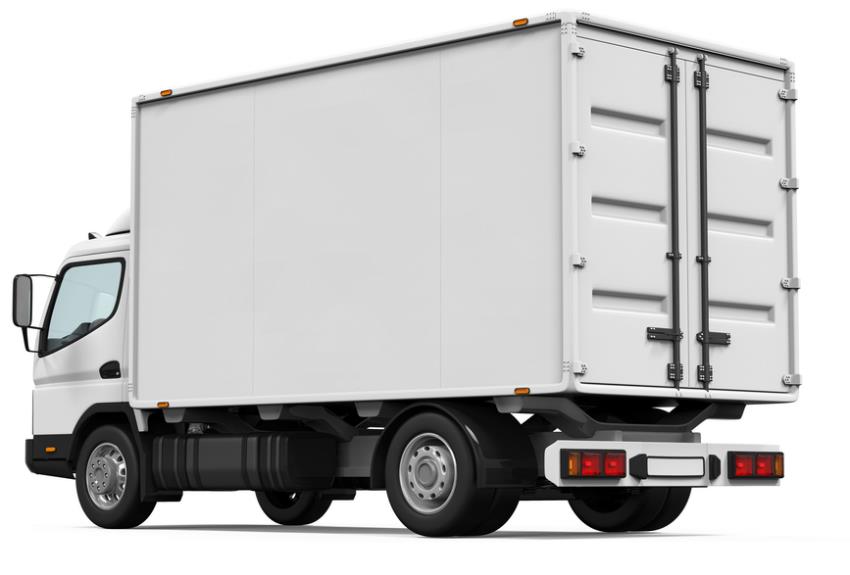 Nested IF
In the nested IF statement, the second condition is only checked if the first condition is true:
IF x THEN
	IF y THEN
		OUTPUT “A”
	ELSE
		OUTPUT  “B”
	ENDIF
ELSE
	OUTPUT “C”
ENDIF
OUTPUT “D”
Nested IF
What will the output be if age is (i) 11 (ii) 12 (iii) 13
IF age > 11 THEN
	IF age > 12 THEN
		OUTPUT “Age Group 1”
	ELSE
		OUTPUT “Age Group 2”
	ENDIF
ELSE
	OUTPUT “Age Group 3”
ENDIF
OUTPUT “This is the end of the program”
Nested IF vs AND operator
Compare these algorithms. What output would each produce with the following input:
(i) age 10, height 1m  (ii) age 10, height .95m   (iii) age 9, height 1m
IF age >= 10 AND height >= 1 THEN
OUTPUT “You can ride the rollercoaster.”
ELSE IF age>10 AND height<1 THEN
OUTPUT “You are too short to ride.”
ELSE IF Age < 10 THEN
OUTPUT “You are too young to ride.”
END IF
IF age >= 10 THEN
	IF height >= 1 THEN
	OUTPUT “You can ride the rollercoaster.”
	ELSE 
		OUTPUT “You are too short to ride.”
ELSE 
OUTPUT “You are too young to ride.”
END IF
Worksheet 2
Now work through Task 3 on the worksheet
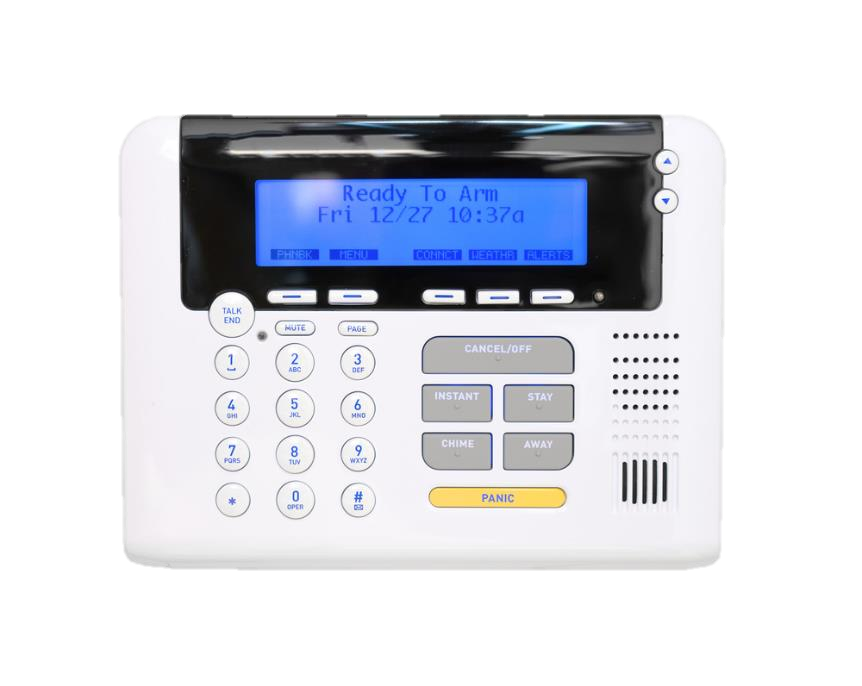 Plenary
IF .. THEN .. ELSE statements can control program flow
relational operators can be used to compare values within the expression
Boolean operators AND, OR can be used to link multiple expressions
ELSE IF can be used to evaluate multiple expressions
CASE can be used to evaluate multiple expressions